Population Change and Education in Texas
University of Texas System -Strategic Leadership Council
February 1, 2022
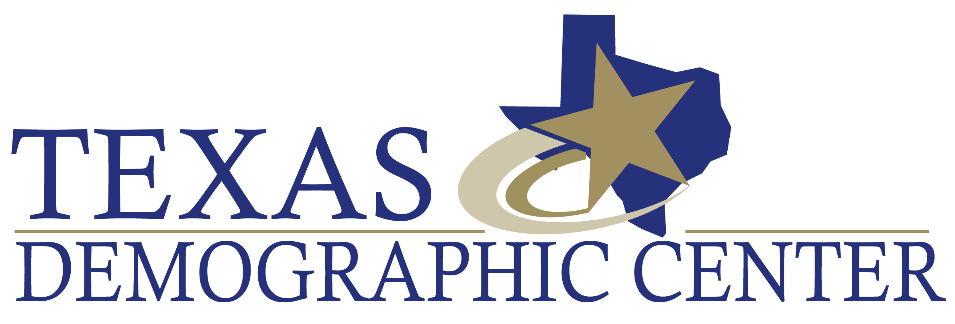 States with Most Population Growth, 2010 to 2020
SOURCE: U.S. Census Bureau. 2010 and 2020 Census Count
Census 2020 Population, Texas Counties
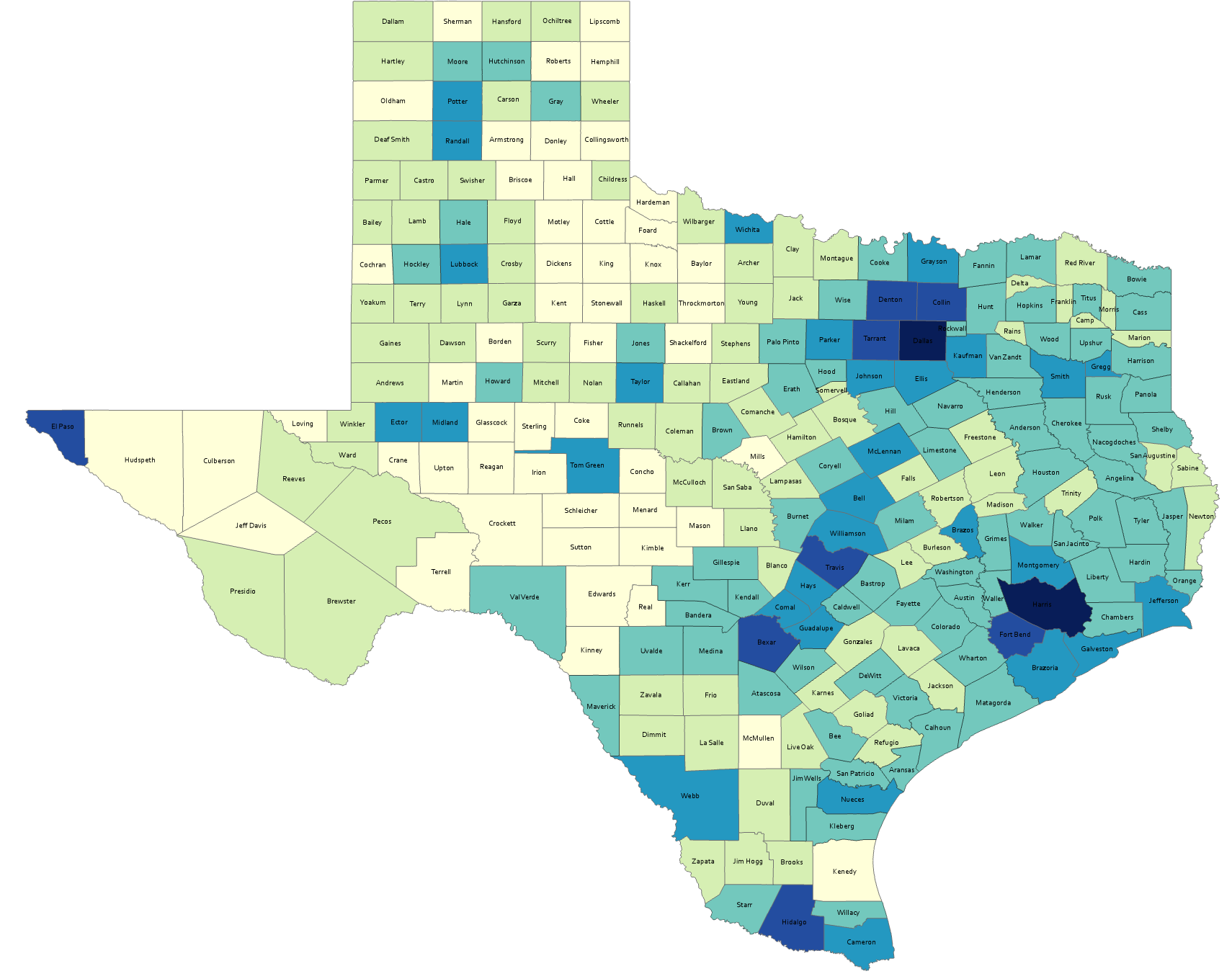 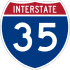 87%
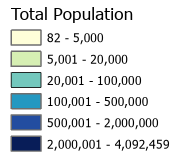 3
SOURCE: US Census Bureau, 2020 Census, P.L. 94-171 Redistricting Files
Numeric Change, Texas Counties, 2010-2020
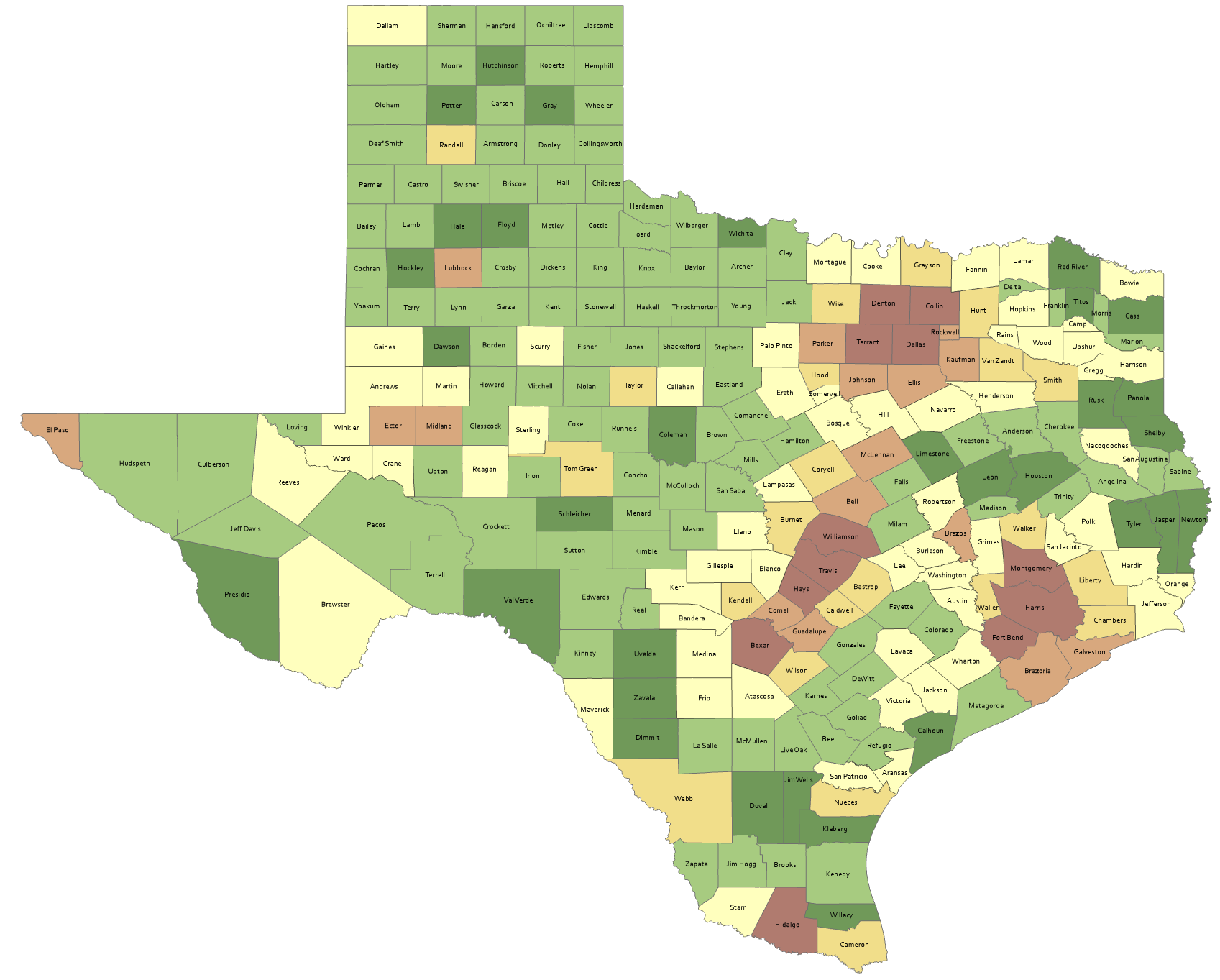 143 counties lost population
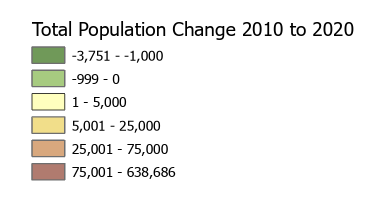 4
SOURCE: US Census Bureau, 2010 and 2020 Census, P.L. 94-171 Redistricting Files
Racial/Ethnic Contributions to Texas Population Growth, 2010-2020
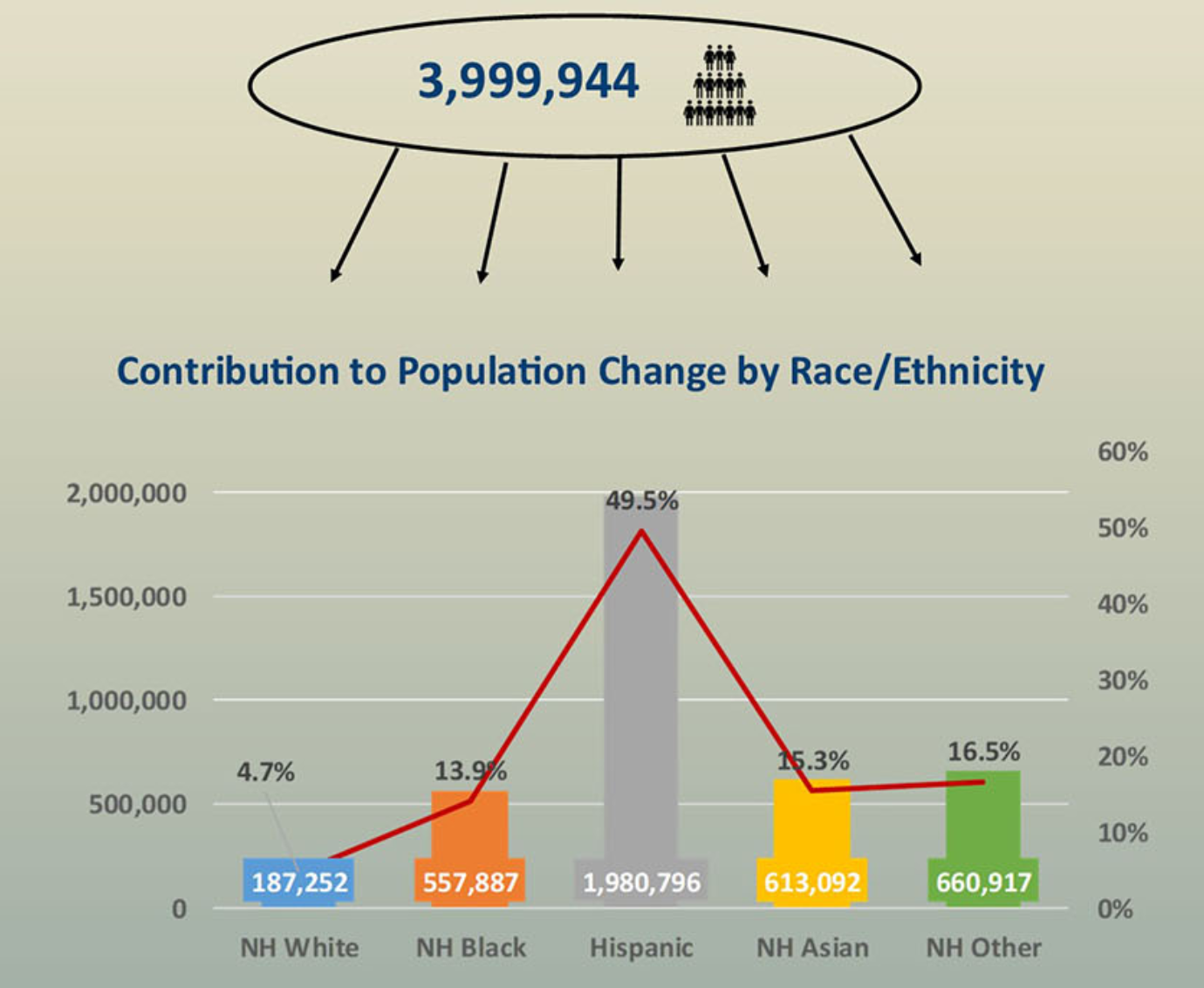 95.3% of Texas’ growth over the decade can be attributed to persons of color
5
SOURCE: US Census Bureau, 2010 and 2020 Censuses, P.L. 94-171 Redistricting Files
Percent distribution of race/ethnic groups in Texas, 2010 and 2020
6
Source: US Census Bureau, 2010 and 2020 Census, P.L. 94-171 Redistricting Files
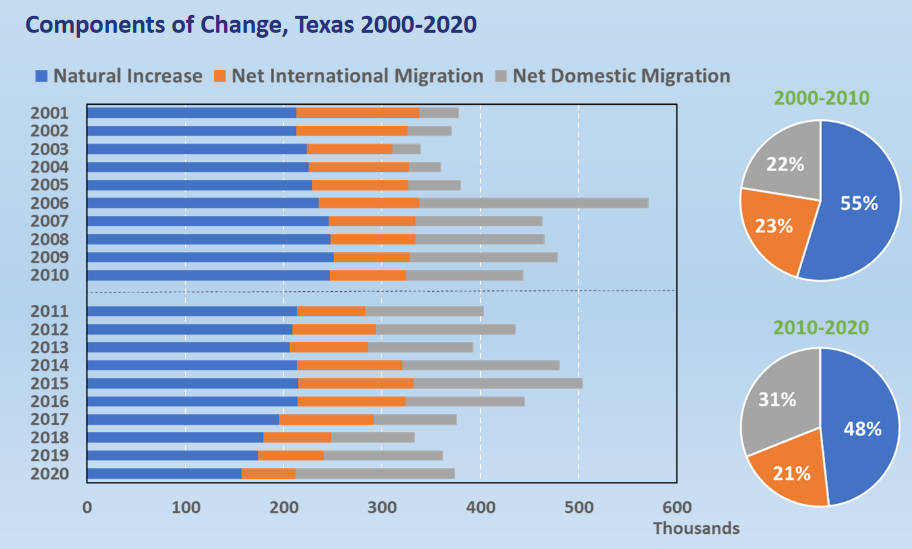 SOURCE: U.S. Census Bureau. 2010 and 2020 Vintage Population Estimates
Estimated Natural Increase (Decrease), Texas Counties, 2010-2020
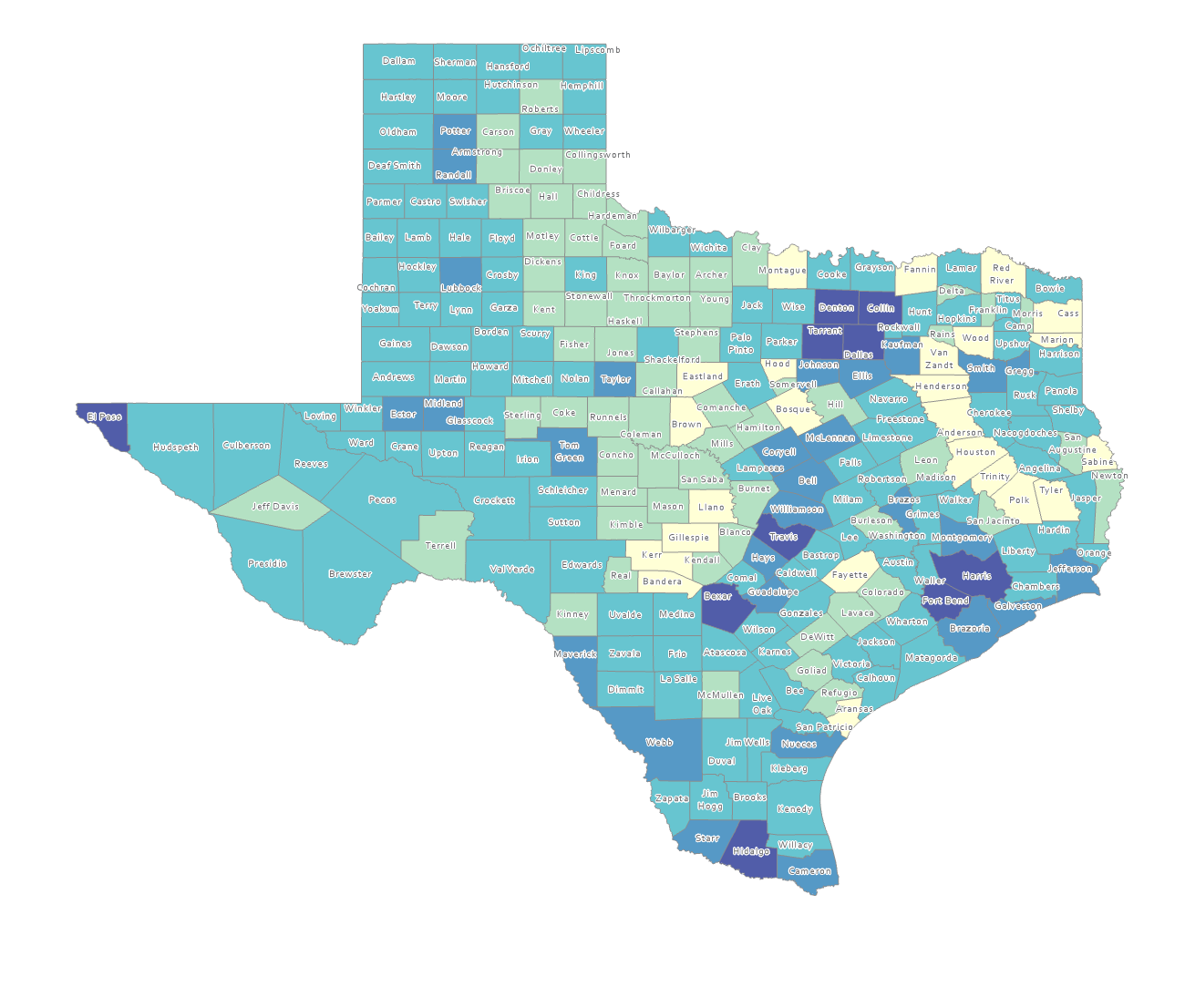 86 counties had natural decrease over the decade (1/3 of Texas’ counties)
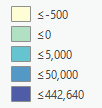 8
Source: US Census Bureau, 2020 Population Estimates
Total Fertility Rate (TFR) for Select States, 2008-2018
Average number of children born to women over child-bearing years
TFR
Replacement Rate: 
TFR of 2.1 (approx.) to sustain population growth
SOURCE: Centers for Disease Control and Prevention, National Center for Health Statistics.
Texas Birth Rates, 2007-2019
SOURCE: Centers for Disease Control and Prevention, National Center for Health Statistics.
Generational Population Pyramids, Texas, 2010 and 2020
2010
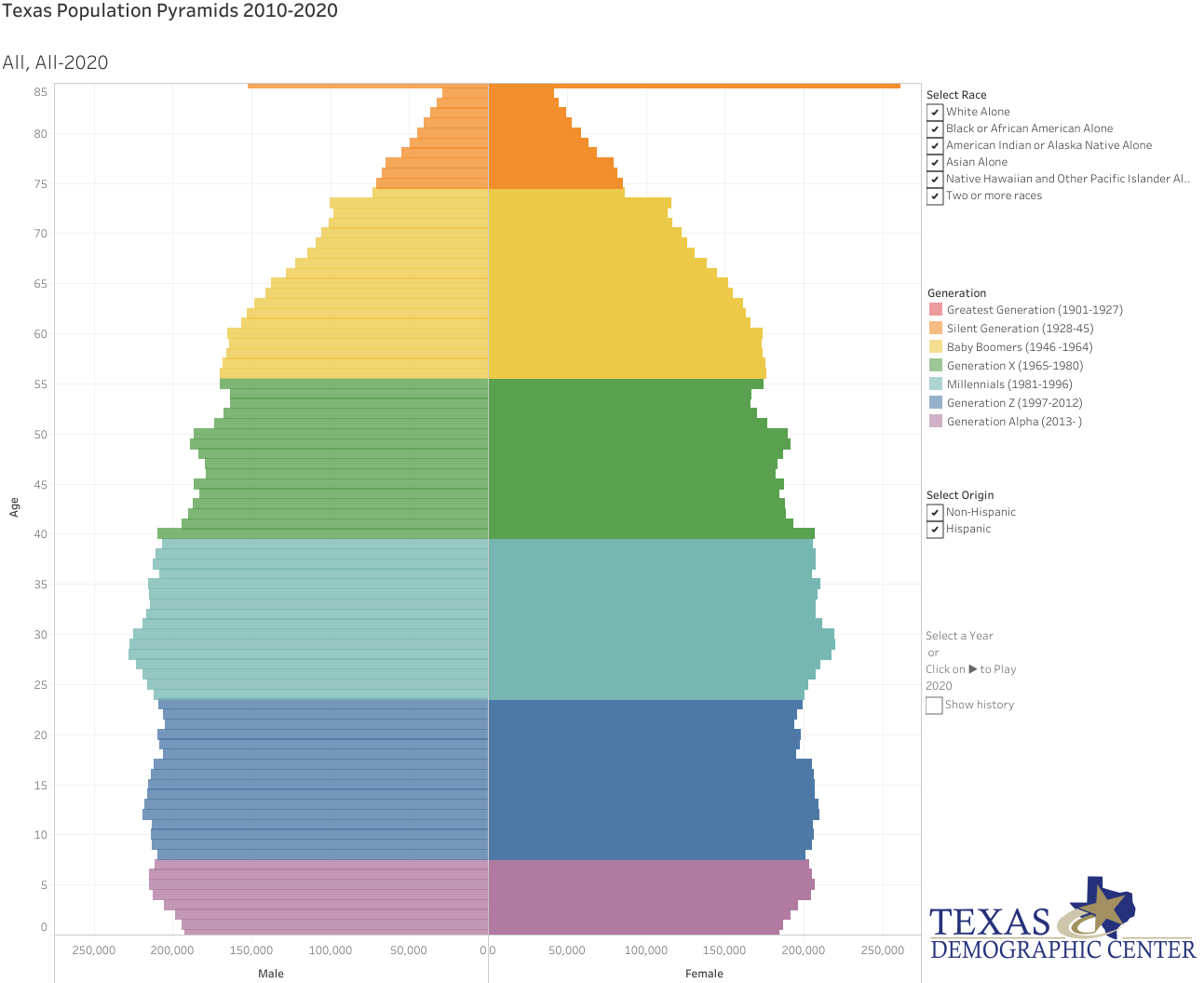 2020
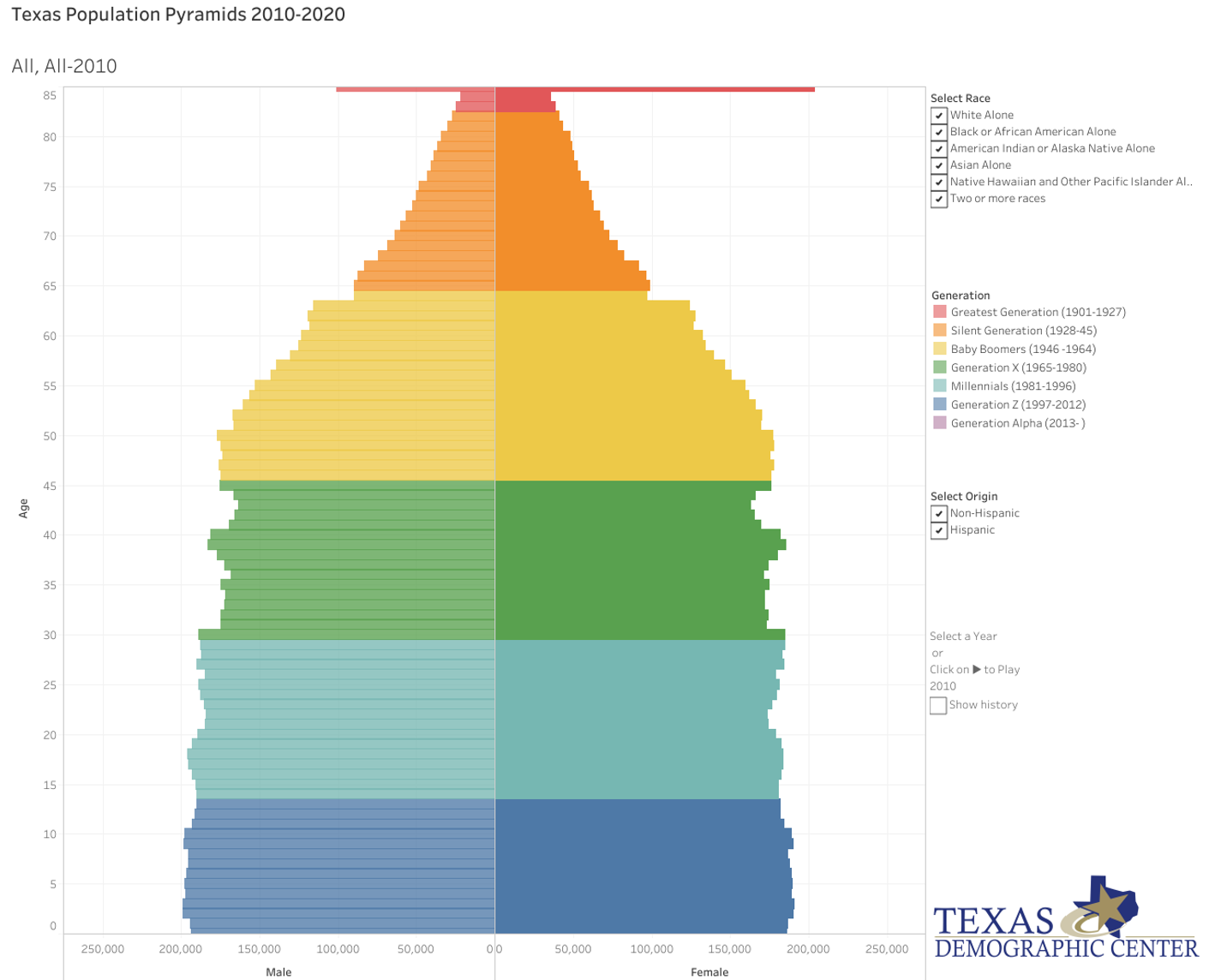 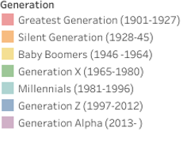 2010


2015


2020
Year of birth
SOURCE: U.S. Census Bureau. 2010 and 2020 Vintage Population Estimates
Estimated Net Domestic Migrants Between Texas and Other States, 2010-2019
12
Source: U.S. Census Bureau, State-to-State Migration Flows, 2010-2019
Percent Distribution by Race/Ethnicity of Non-Migrants (Texans) and Net-In Domestic Migrants Aged 25 Years and Over, Texas, 2015-2019
13
Percent Distribution by Race/Ethnicity of Texas Residents (Non-Migrants), Immigrants (international) and Net-Migrants (domestic) Aged 25 Years and Over, Texas, 2015-2019
SOURCE: US Census Bureau, American Community Survey, PUMS, 5-Year Samples, 2015-2019
Percent Distribution by Occupation of Non-Migrants (Texans) and Net-In Domestic Migrants Aged 25 Years and Over, Texas, 2006-2019
SOURCE: US Census Bureau, American Community Survey, iPUMS, 1-Year Samples, 2006-2019
Percent of Civilian Labor Force by Occupation, Texas, 2007, 2017 and 2017-2017 Change
16
Source: US Census Bureau, American Community Survey, 1-Year Sample, 2007, 2017
Texas White (non-Hispanic) and Hispanic Populations by Age, 2019
17
Source: Texas Demographic Center, 2018 Population Estimates
Educational Attainment of Persons Age 25 Years and Older by Race/Ethnicity, Texas, 2019
39.9%
70.1 %
SOURCE: US Census Bureau, American Community Survey, 1-Year Sample, 2019
Percent of the Population Aged-25 Years and Older with a Bachelor’s Degree or Higher by Race/Ethnicity, Texas, 2007 and 2019
Percent Change 2007-2019
14.7%
18.3%
42.8%
50.4%
19
Source: US Census Bureau, ACS 1-Year Estimates, 2007, 2019
College and Graduate Enrollment by Race/Ethnicity, Texas, 2008-2019
SOURCE: US Census Bureau, American Community Survey 1-Year Estimates, 2008-2019
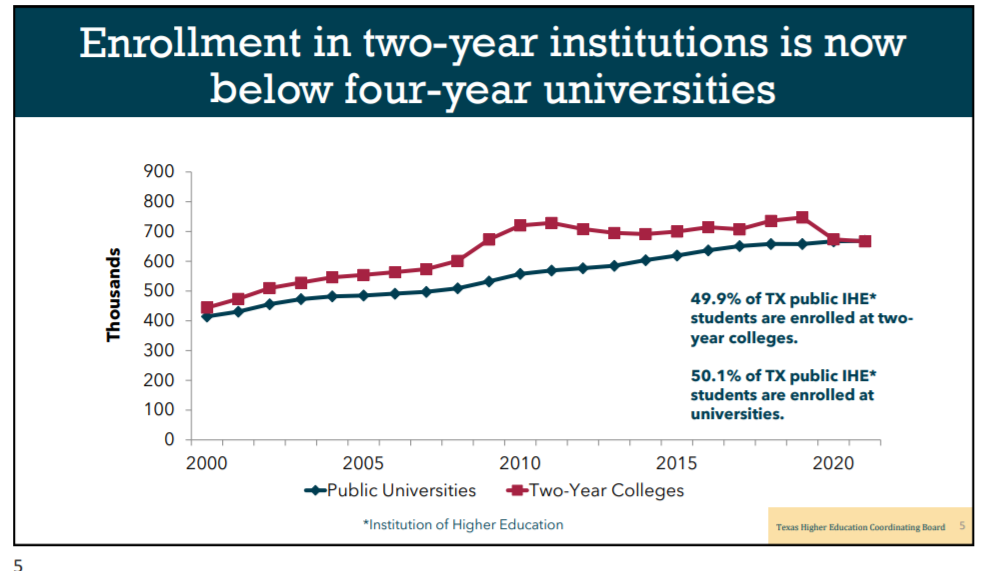 SOURCE: Texas Higher Education Coordinating Board
Change in Undergraduate College Enrollment by State, 2010 to 2019
SOURCE: US Census Bureau, American Community Survey, 1-Year Sample, 2010-2019 Table B14007
Percent of population 25 years and older with a bachelor’s degree or higher, Texas Counties, 2015-2019
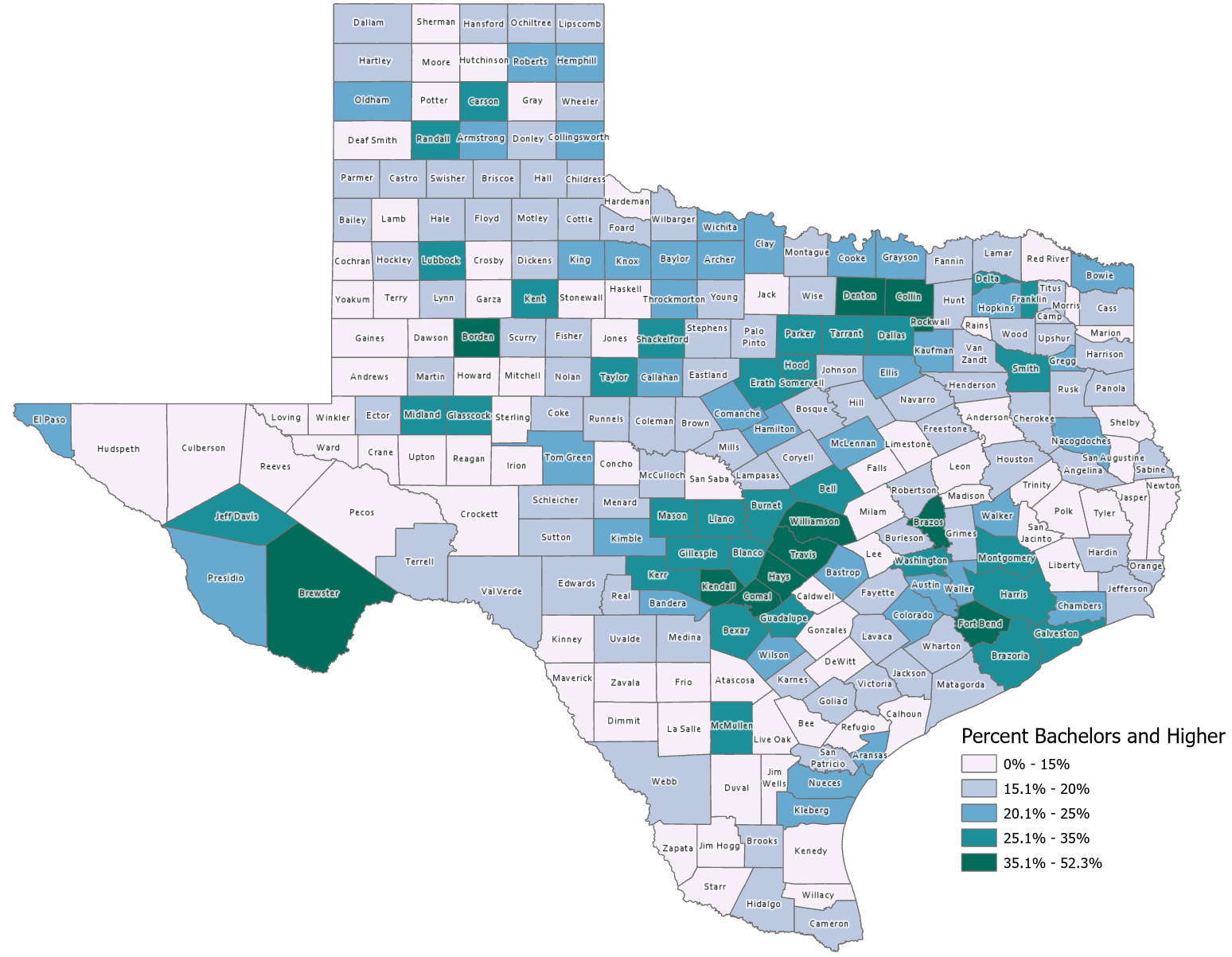 23
Source: US Census Bureau, ACS 5-Year Estimate,  2015-2019
Percent of Households with No Internet Subscription, Texas Counties, 2015-2019
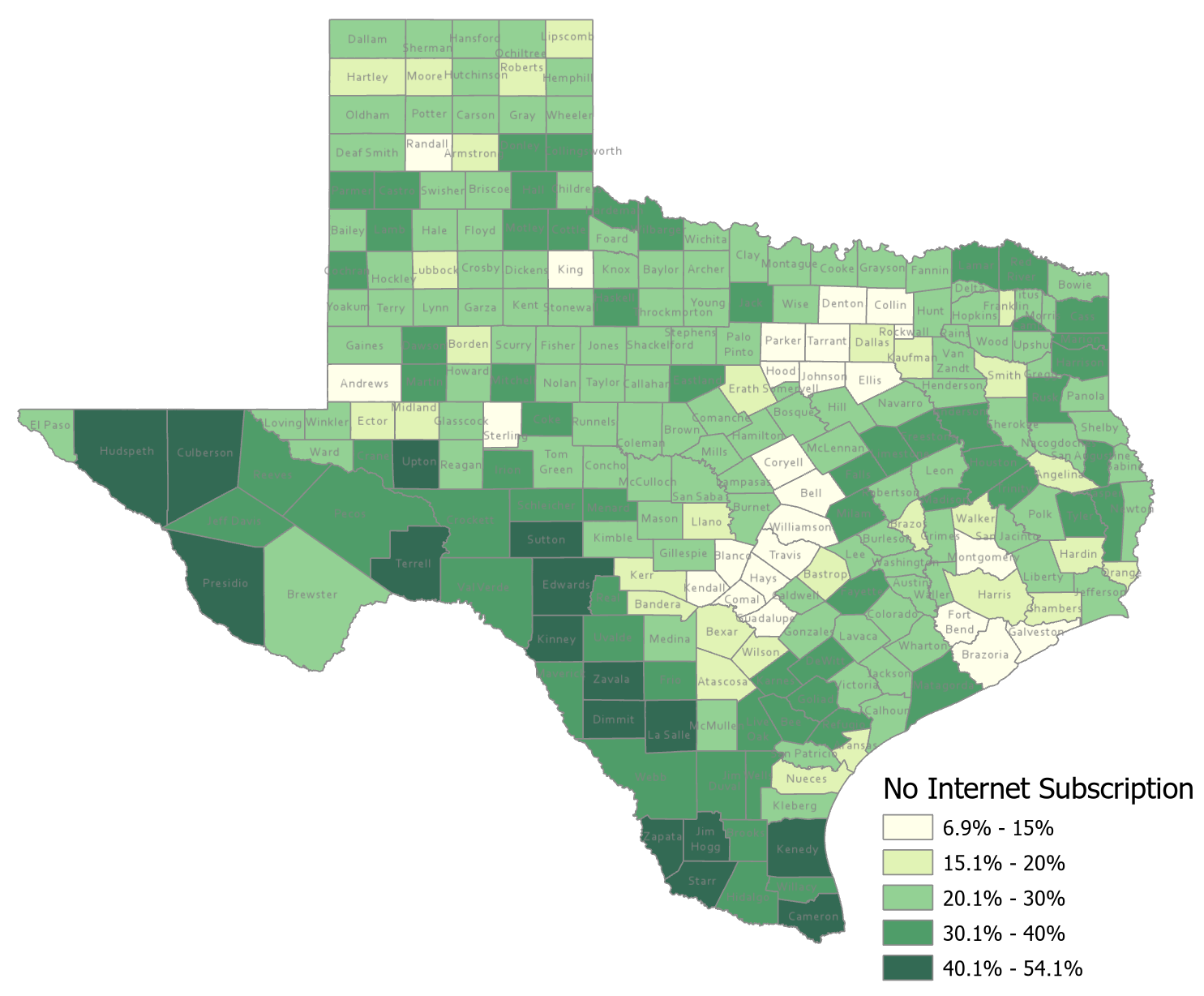 24
Source: US Census Bureau, ACS 5-Year Estimates, 2015-2019
Percent of Children Aged 3-4 Years Enrolled in School, Texas, 2010-2019
SOURCE: US Census Bureau, American Community Survey, 1-Year Samples, 2010-2019
Percent of Children Aged 3-4 Years Enrolled Who Were Enrolled in Public School, Texas, 2010-2019
SOURCE: US Census Bureau, American Community Survey, 1-Year Samples, 2010-2019
Projected Population Growth in Texas, 2010-2050
SOURCE: Texas Demographic Center, Vintage 2014 and 2018 Population Projections
Projected Population by Race and Ethnicity, Texas 2010-2050
28
Source: Texas Demographic Center 2018 Population Projections
[Speaker Notes: Population projections by race and ethnicity suggest that Latino’s are and will increasingly be the largest race/ethnic group. The number and percent who are non-Hispanic white are likely to decline. Non-Hispanic other are largely of Asian descent and they appear to be increasing rapidly, although the base number is small.]
Projection of Population Ages 18-24 by Race/Ethnicity, Texas, 2020-2050
SOURCE: Texas Demographic Center, 2018 Vintage Population Projections, 2010-2015 Migration Scenario
Lloyd Potter
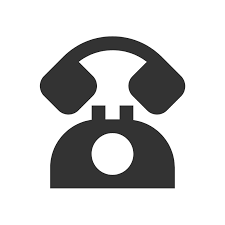 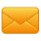 (210) 458-6530
TDC@UTSA.edu
Demographics.Texas.gov
@TexasDemography
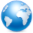 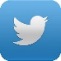 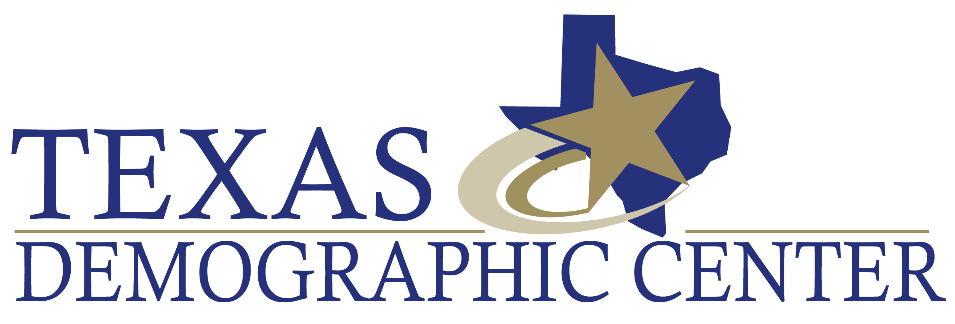